Atlanta Early Education Leadership Council
Presented by Stephanie Blank, Founding Board Chair, GEEARS
Georgia Early Education Alliance for Ready Students
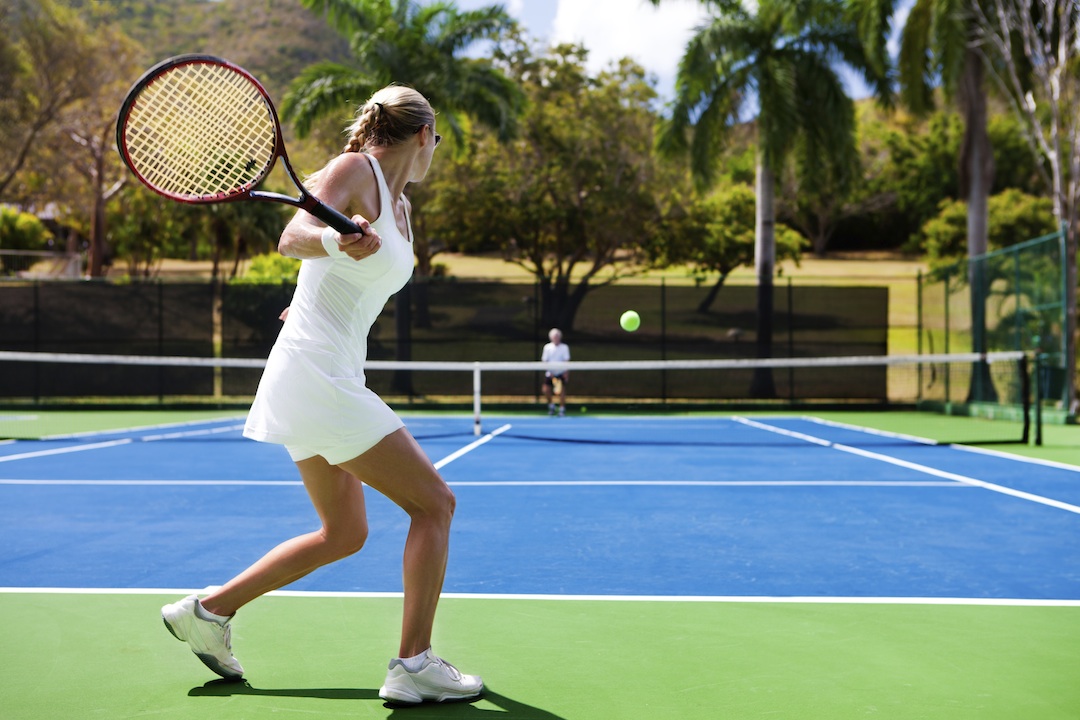 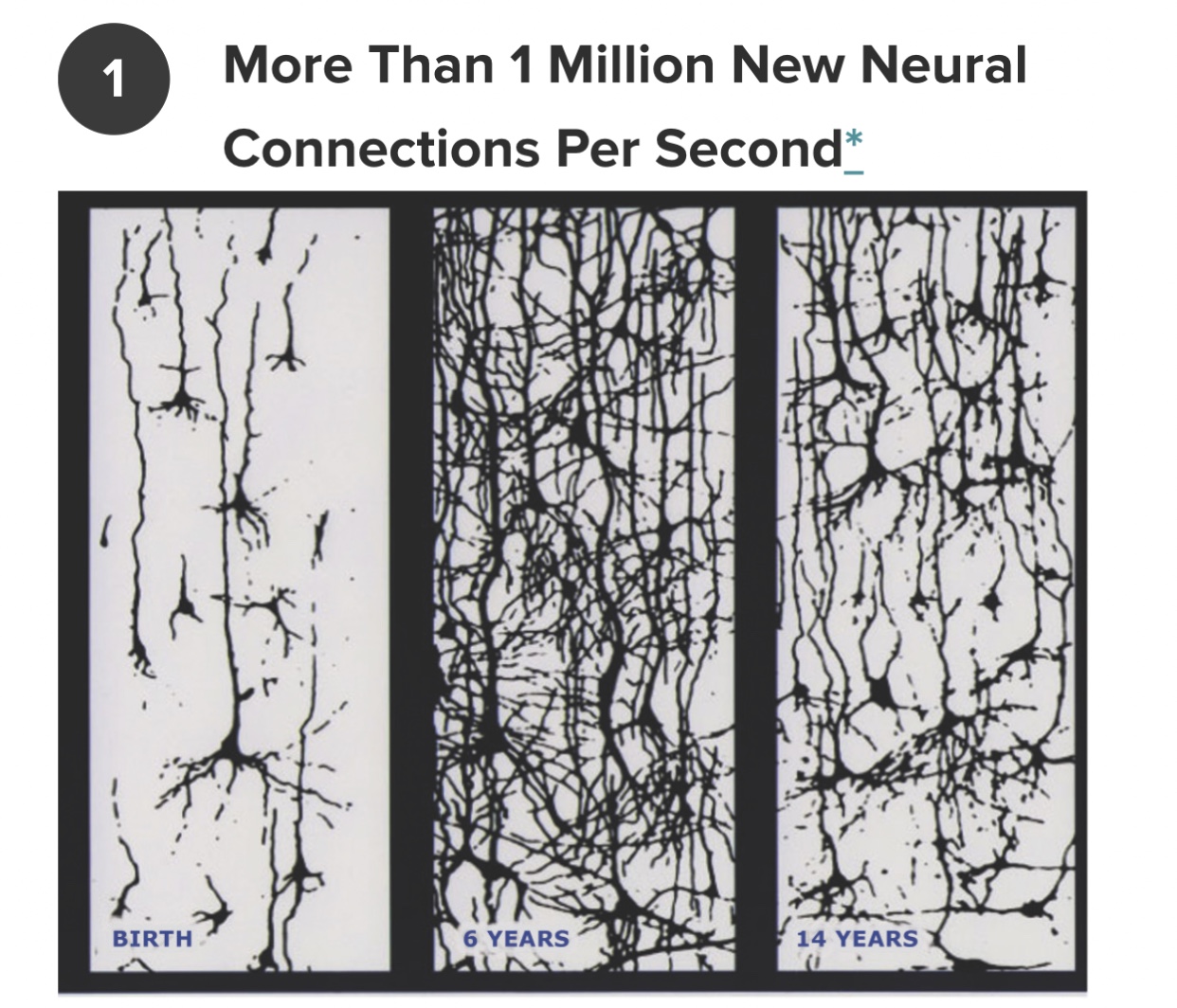 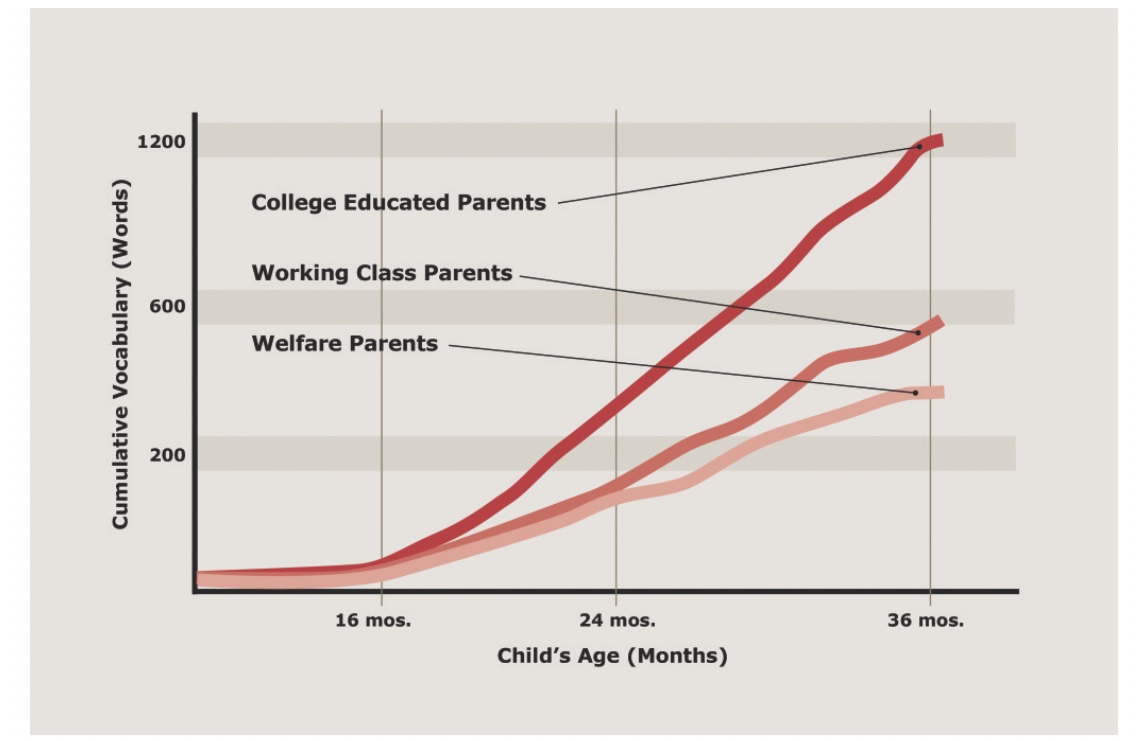 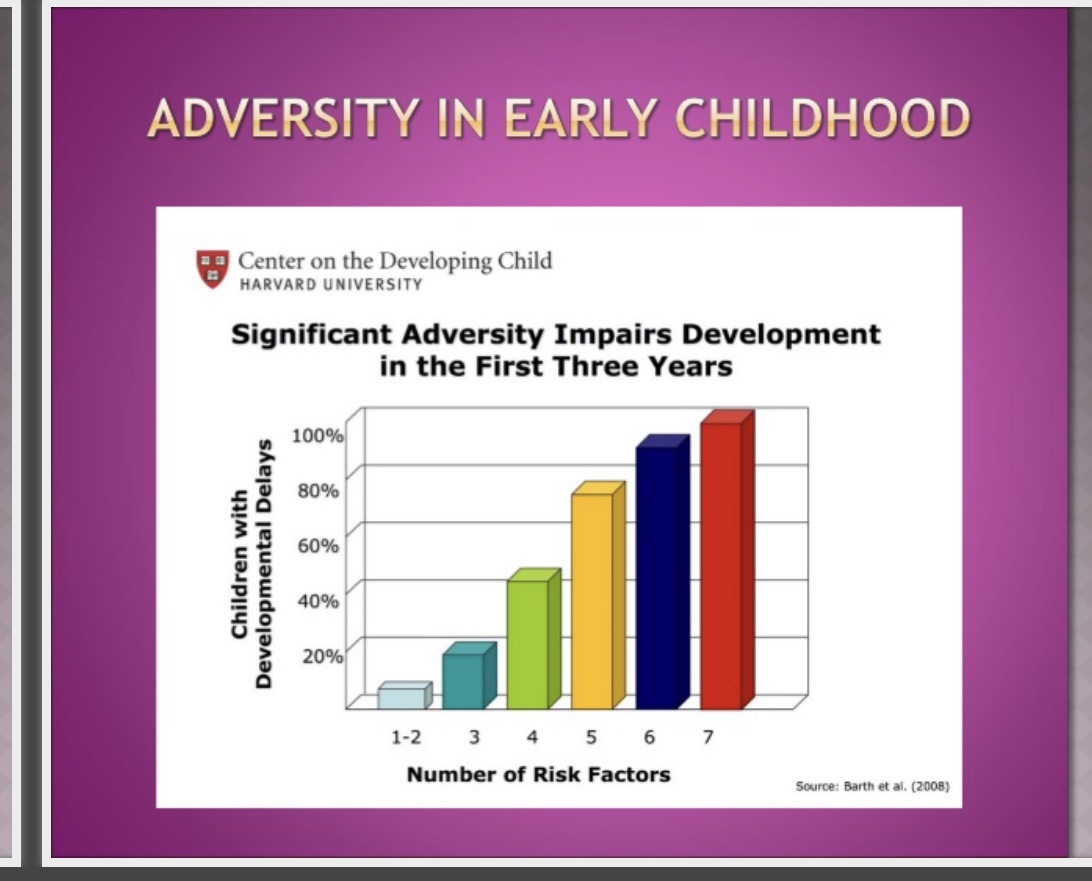 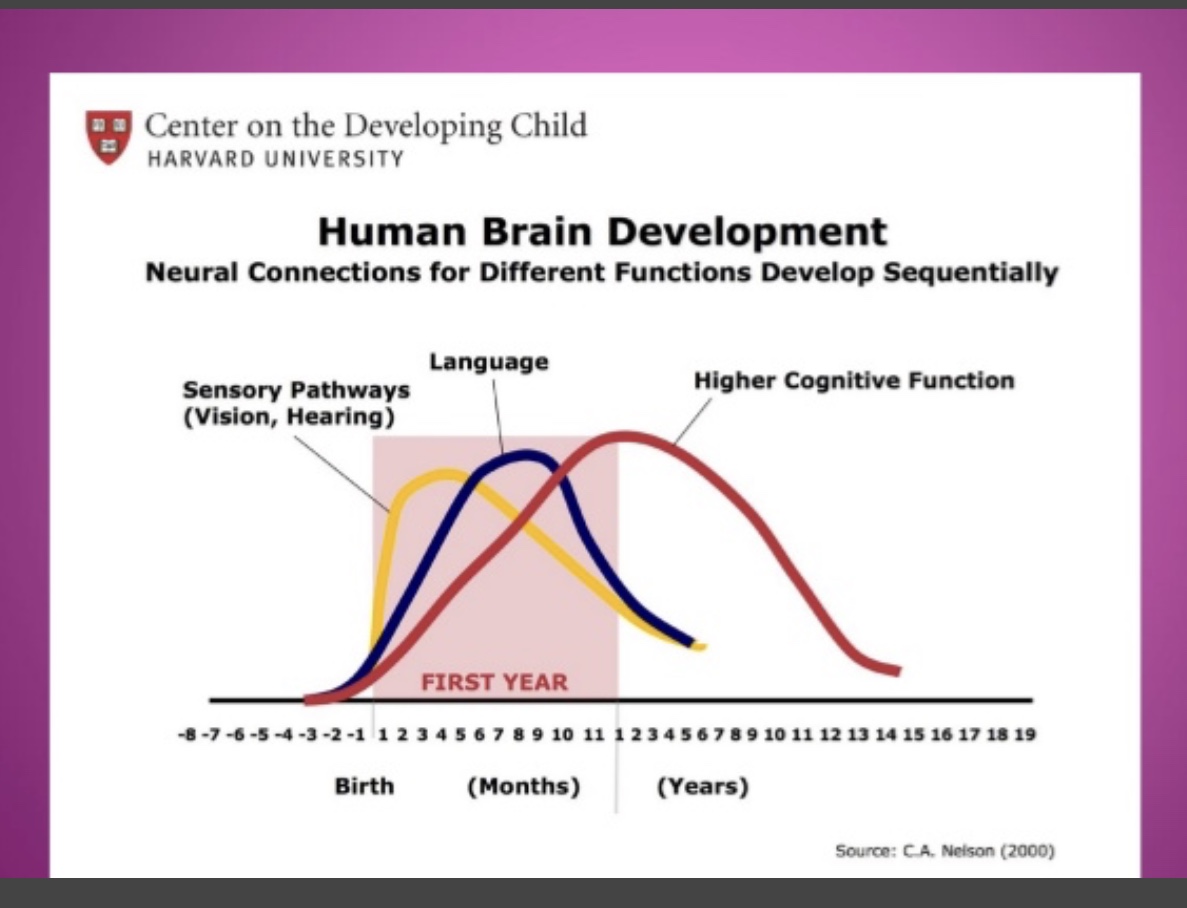 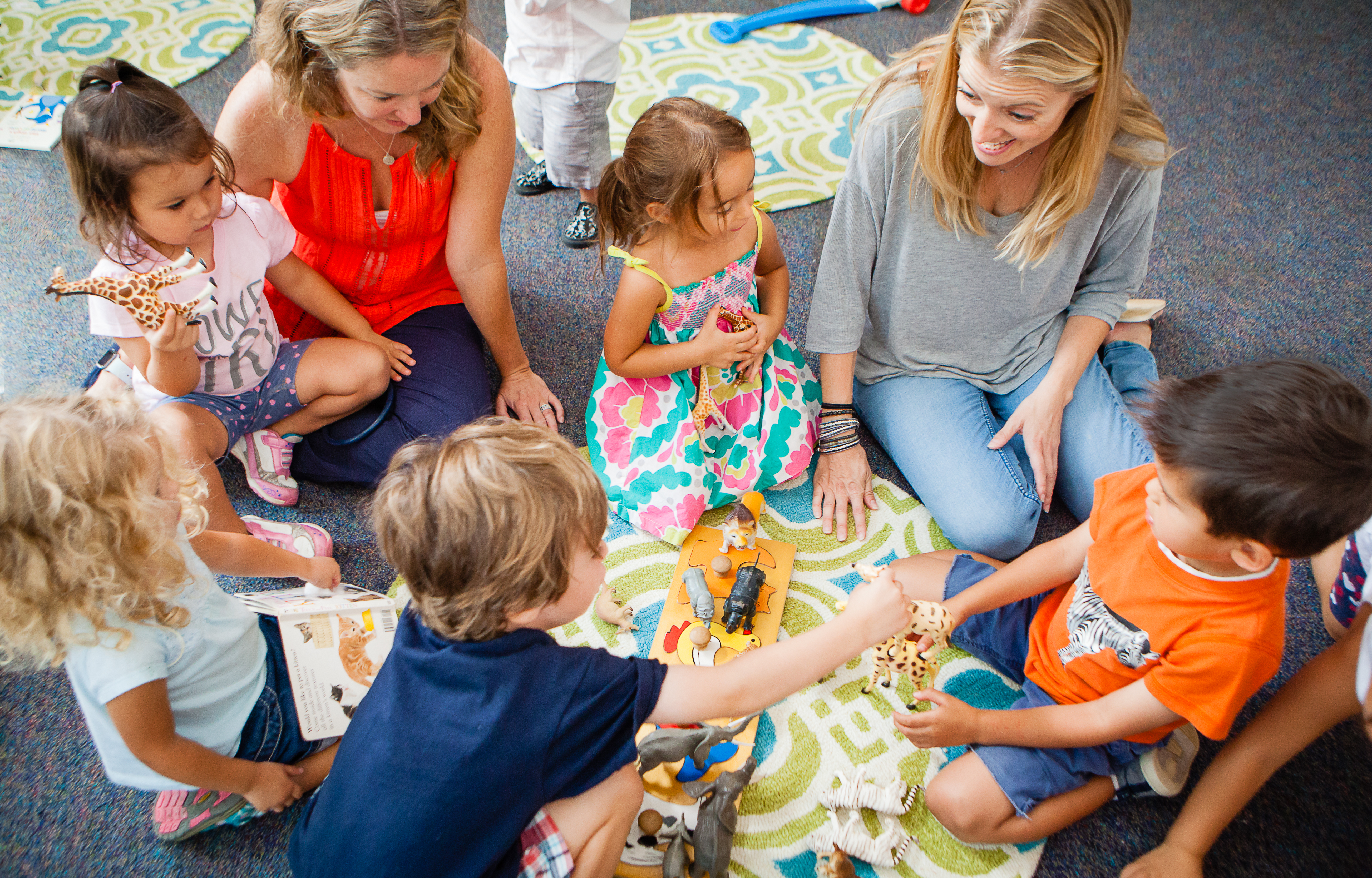